BME TTKEmelt MatematikaÉrettségifelkészítő 2022
II. Alkalom
Hatványozás, logaritmus és mértani sorozatok
Szőke Máté
BME Matematika BSc
Elméleti Bevezető
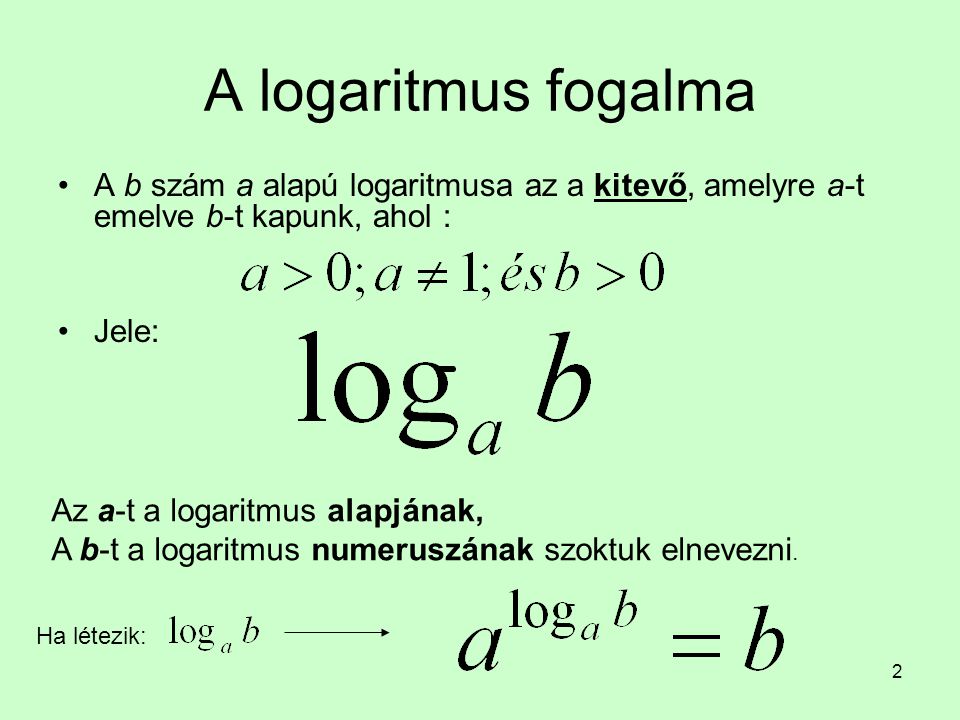 Elméleti Bevezető
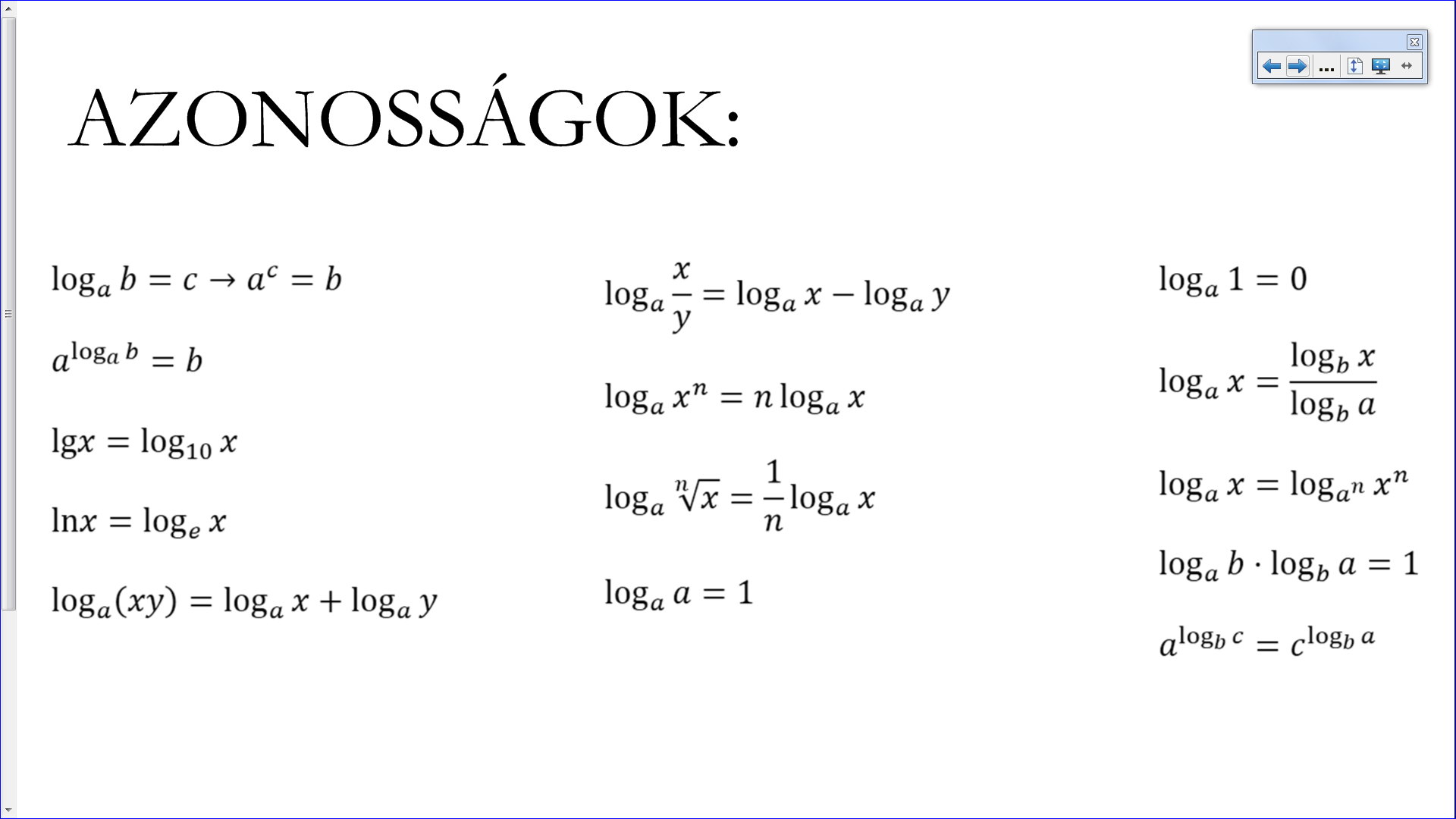 Elméleti Bevezető
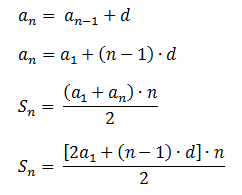 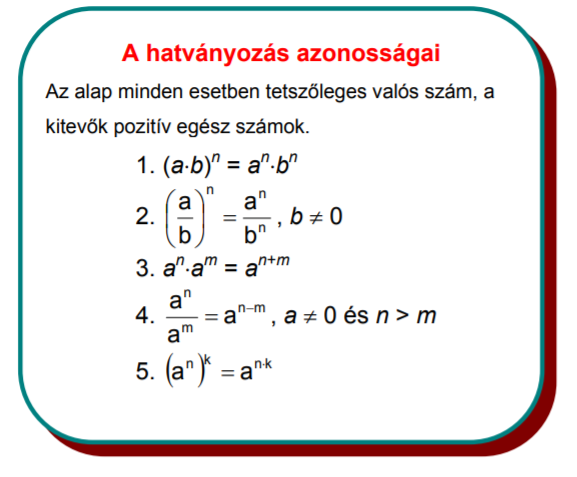 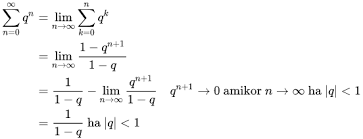